ANATOMY OF NOSEAND PARANASAL SINUSESLieutenant Colonel Mian Amer MajeedMBBS, MCPS, FCPS (ENT, DO-HNS (London)ENT DEPTMH RWP
The Nasal Cavity: Functions
The superior part of the respiratory tract

A passageway for air to lungs

Organ of smell

Aids in phonation

Filters impurities esp. dust from inspired air

Warms and humidifies inspired air 

Receives secretions from paranasalsinuses and nasolacrimal duct
Upper Respiratory Tract
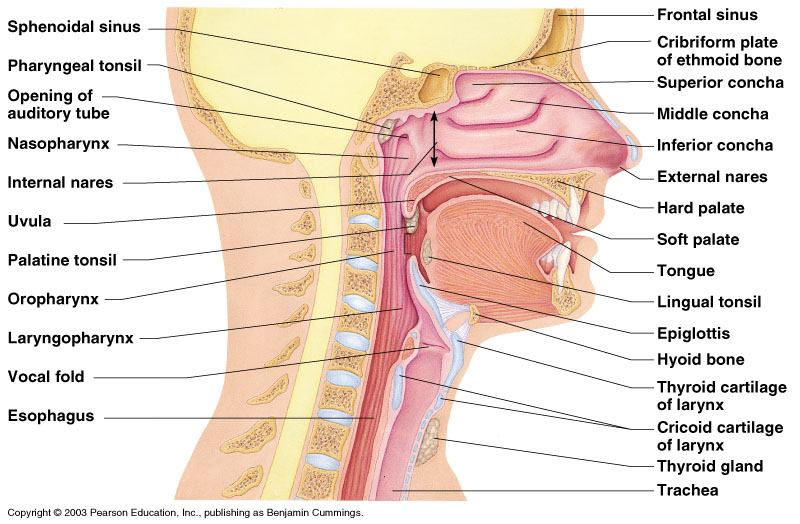 Figure 13.2
Slide 13.3b
DEVELOPMENT OF NOSE
4th week        FACIAL PROMINENCES

Frontonasal process  forms forehead ,bridge of nose, medial & lateral nasal prominences

Maxillary process forms cheeks & lateral portion of upper lip

Lateral nasal process forms alae of nose

Medial nasal process forms nasal septum,philtrum,premaxilla& primary palate

Mandibularprocess forms lower lip
• 5 facial primordia
• Frontonasal prominence
• Paired maxillary prominences
• Paired mandibular prominences
• Surround primordial mouth (stomodeum)

• Frontonasal prominence forms forehead and nose and a short margin of mouth

• Nasal placodes (and pit): surrounded by medial & lateral nasal prominences

• Nasal pit remains connected to mouth

• Maxillary prominences grow toward each other, pushing nasal prominences
medially
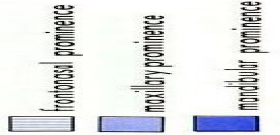 • Medial nasal prominences merge with each other and with lateral nasal & maxillary prominences

• Nasolacrimal groove: between lateral nasal and maxillary prominences
becomes nasolacrimal duct

• Duct forms as solid epithelial cord that later canalizes

• Intermaxillary segment merges with medial nasal prominences  gives rise to philtrum, premaxillary bones, primary palate
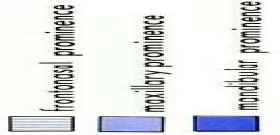 The Nasal Cavity includes internal and external parts
The internal part is much larger than the external part
The external nose is the part that projects from the face.  
Its supporting skeleton is comprised of bone and cartilage.
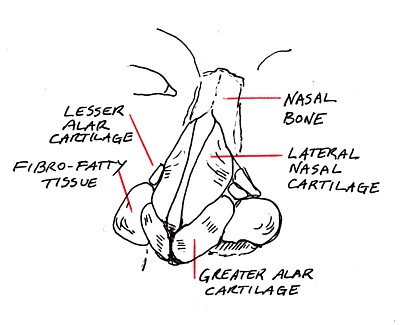 External Nose, The Bones:
Nasal
Frontal (Nasal Part)
Maxilla (Frontal Process)
The Cartilages
External Nose
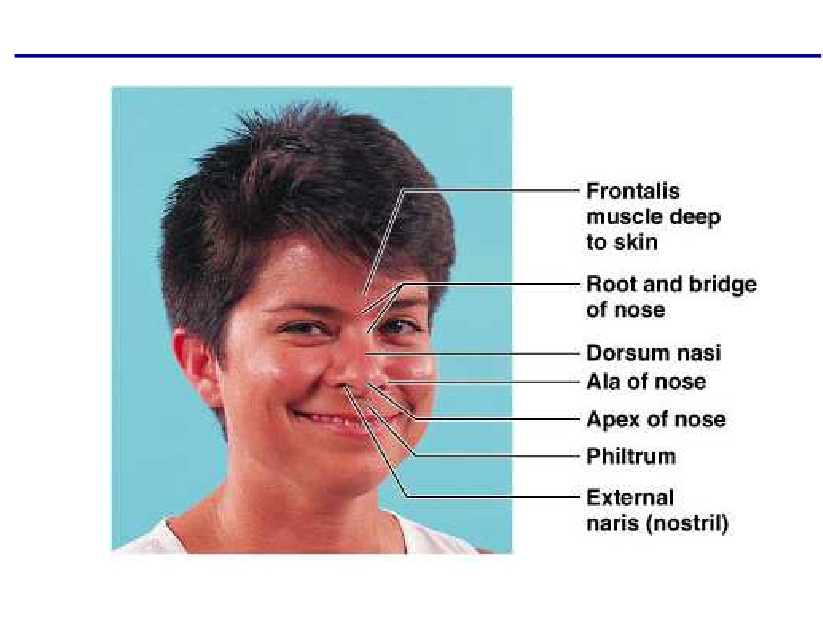 The Nasal Framework
The entire nasal cavity extends from the nares (nostrils) anteriorly to the choanae posteriorly
Choanae
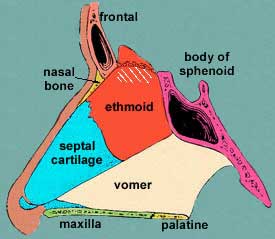 It is divided into 2 parts by an osseocartilaginous nasal septum
The Nasal Cavity
Each half of the nasal cavity has a:
Floor
Roof
Lateral wall
Septal wall
The Floor
Palatine process maxilla
Horizontal plate palatine bone
(the superior surface of the hard palate)
The Roof
Narrow
Formed by a number of bones and cartilages
Anterior part – corresponds with bridge of nose
Intermediate part – formed by cribriform plate
Posterior part – formed by inferior surface, sphenoid body
Nasal Cartilages,Nasal, Frontal, Ethmoid,SphenoidBones
The Nasal Septum (the medial wall)
Divides the nasal cavity into right and left halves
It is part osseous and part cartilaginous
Perpendicular Plate (ethmoid)
Septal Cartilage
Vomer
The Lateral Walls
Marked by 3 projections:
Superior concha
Middle concha
Inferior concha
The area below each concha (turbinate) is referred to as a meatus.
Spheno-ethmoidal recess
	above superior turbinate
	sphenoid sinus opening
Superior meatus
	below superior turbinate
	posterior ethmoid opening

Middle meatus
bulla ethmoidalis: middle ethmoidal cells
semilunar hiatus
uncinate process
infundibulum: frontal, anterior ethmoid, maxillary sinus

Inferior meatus
nasolacrimal duct
Openings Into the Nasal Region
Sphenoid sinus opens into sphenoethmoidal recess
Anterior & middle ethmoid air cells, maxillary and frontal sinuses open into middle meatus
Posterior ethmoidal air cells open into superior meatus
Nasolacrimal Canal drains intoInferior Meatus
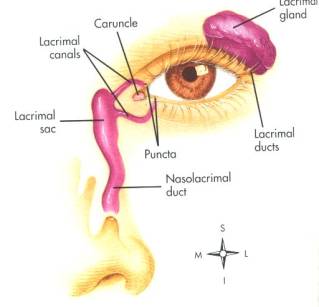 The Nasolacrimal Canal
The Nasolacrimal Canal conveys tears from the orbit to the inferior nasal meatus
LINING MEMBRANE OF NOSE
Vestibule
anteroinferior
Skin-hair follicles,sebaceousglnds
Olfactory region
Upper 1/3
Paler mucous membrane
Respiratory region
Lower 2/3
Pseudostratified ciliated columner
Serous,mucus glands
Pseudostratified ciliated columner epithelium
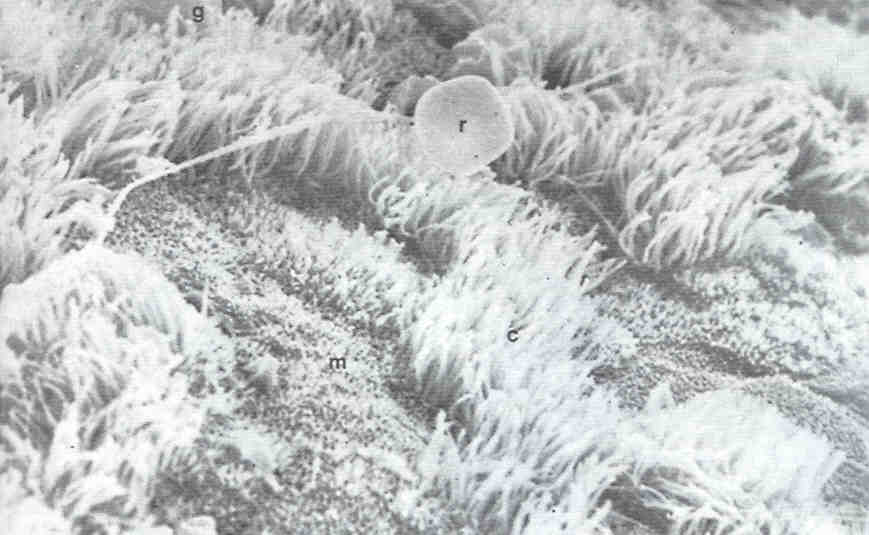 Paranasal Air Sinuses
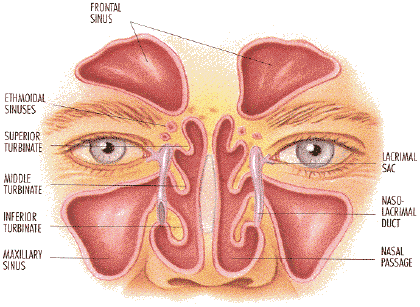 Frontal
Ethmoid
Maxilla
Sphenoid
Air filled extensions of the respiratory part of the nasal cavity are found within these bones.  They are called the paranasal sinuses.
The Paranasal Sinuses
Functions:
Resonators of the voice
They also reduce the skulls weight
The paranasal sinuses are lined with mucoperiosteum (Mucous membrane and periosteum so intimately united as to form nearly a single membrane)
The mucus which is produced is moved into the nose primarily via ciliary action
Apertures communicate between the sinuses and the nasal cavity
Sinusitis is inflammation and swelling of the mucosa of one or more of these paranasal sinuses
MAXILLARY SINUS
Antrum of Highmore
Largest (15 ml)
Pyramidal
Floor 1 cm below nasal floor
Dental infections
Opens in infundibulum of middle meatus
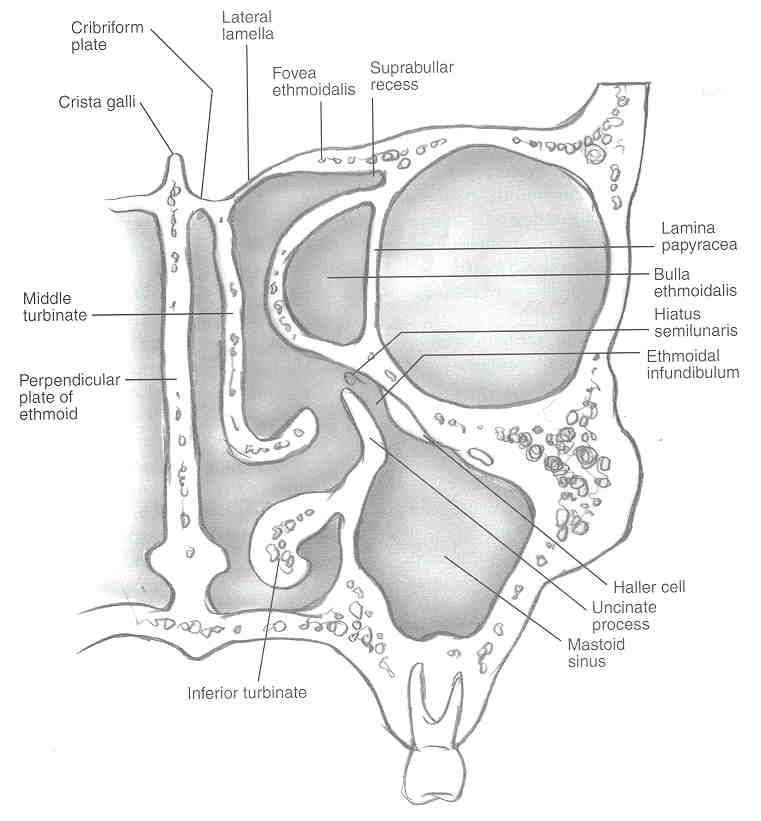 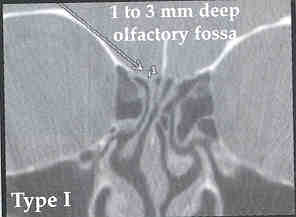 Ethmoid Roof
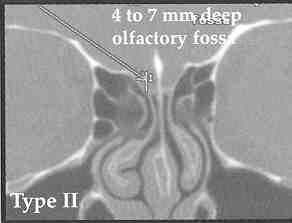 Anterior 2/3
Posterior 1/3
Keros I
Keros II
Keros III
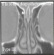 25
FRONTAL SINUS
Between inner and outer tables of frontal bone.
Asymmetric.
Opens into the middle meatus.
		Frontal recess 55%
		Not into the infundibulum 30%
		Into infundibulum 15%
ETHMOIDAL SINUSES
3 to 18 in number
b/w upper 3rd of lateral wall of nose and medial wall of orbit
LAMINA PAPYRACEA seperates it from the orbit
Anterior cells----middle meatus
Middle cells----bulla ethmoidalis
Posterior cells---superior meatus
SPHENOID SINUS
Lies in the body of sphenoid
Asymmetric
Opens into spheno-ethmoidal recess
Roof is related to
Pituitary gland
Cavernous sinus
ICA
CN III,IV,VI,
CN V1,V2
Blood Supply of Nasal Cavity
(1) branches from the internal carotid, namely the branches of the anterior and posterior ethmoid arteries from the ophthalmic artery, and 
(2) branches from the external carotid, namely the sphenopalatine, greater palatine, superior labial, and angular arteries.
The external nose is supplied by the facial artery, which becomes the angular artery coursing over the superomedial aspect of the nose.
The dorsal regions of the nose are supplied by branches of the maxillary artery (namely the infraorbital) and ophthalmic arteries (which are from the internal carotid system).
Blood Supply of Nasal Cavity primarily from branches of maxillary a.
Sphenopalatine a.
Maxillary a.
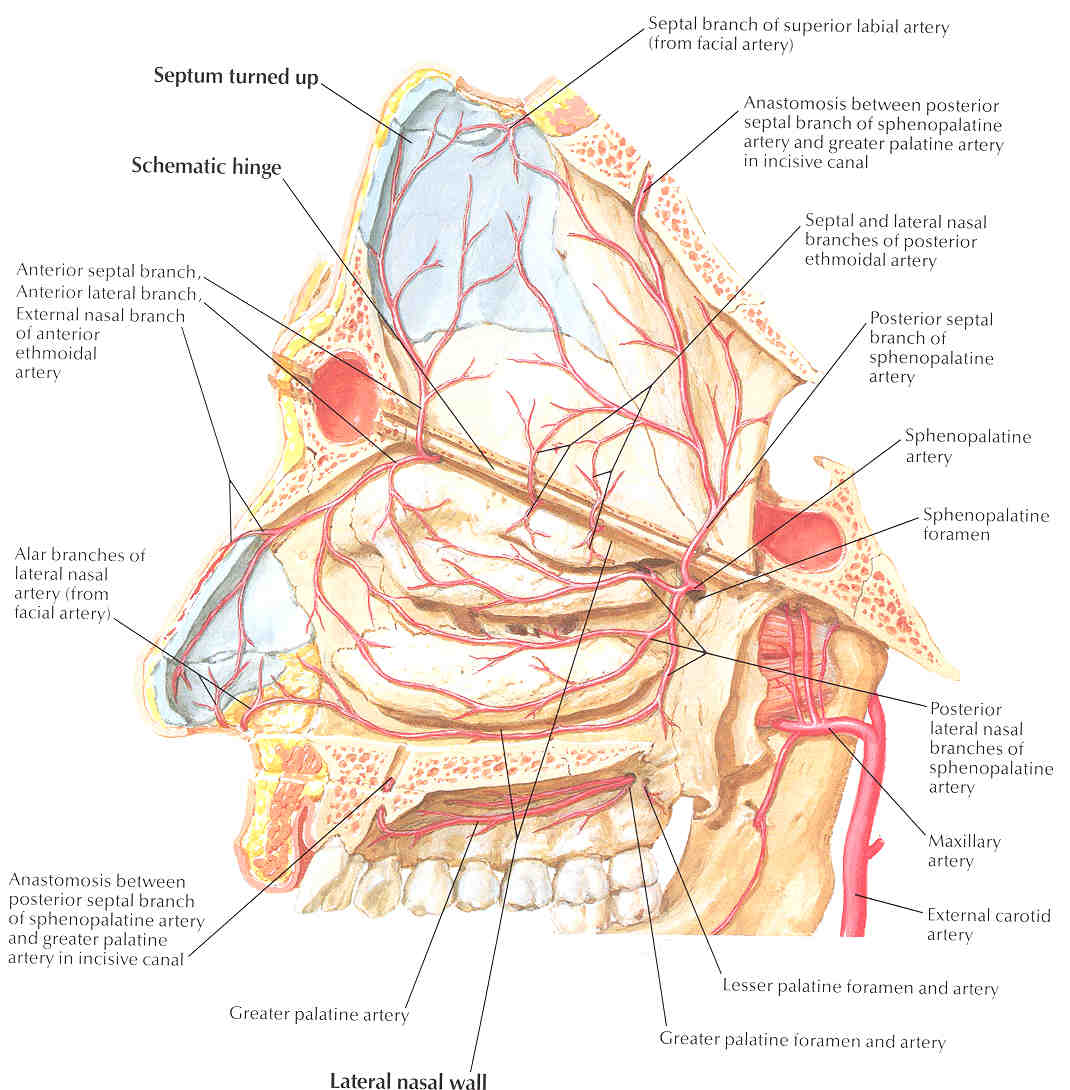 Venous Drainage
They are significant for their direct communication with the cavernous sinus and for their lack of valves; these features potentiated the intracranial spread of infection.
Little’s area
Anteroinferior, just above the 	vestibule.
		4 arteries, kiesselbach’s plexus.
		Site of anterior epistaxis.

Woodruff’s area
Under posterior end of inferior 	turbinate.
Sphenopalatine a. with posterior 	pharyngeal a.
		Site of posterior epistaxis.

Retrocolumellar vein
		Runs vertically downward behind columella.
		Crosses floor,joins venous plexus on lateral 	nasal 	wall.
		site of venous bleeding.
KEISELBACH’S PLEXUS
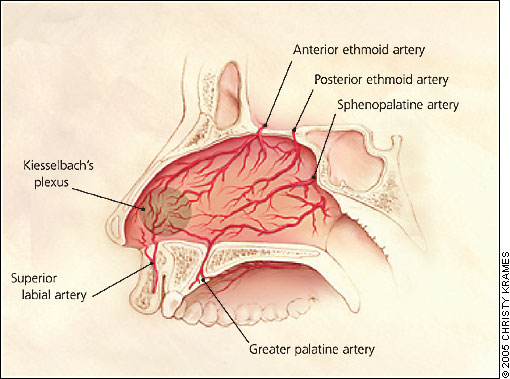 Sensory Nerve Supply
The sensation of the nose is derived from the first 2 branches of the trigeminal nerve.
Ophthalmic division 
Lacrimal- Skin of lateral orbital area except lacrimal gland 

Frontal - Skin of forehead and scalp 
Supraorbital - Eyelid skin, forehead, and scalp 
Supratrochlear - Medial eyelid and medial forehead

Nasociliary - Skin of the nose and mucous membrane of anterior nasal cavity
Maxillary division 
Maxillary
Infraorbital - External nares
Zygomatic
Superior posterior dental 
Superior anterior dental - Mediates sneeze reflex 
Sphenopalatine

The parasympathetic supply is derived from the greater superficial petrosal (GSP) branch of cranial nerve VII. The GSP joins the deep petrosal nerve (sympathetic supply), which comes from the carotid plexus to form the vidian nerve in the vidian canal. The vidian nerve travels through the pterygopalatine ganglion (with only the parasympathetic nerves forming synapses here) to the lacrimal gland and glands of the nose and palate via the maxillary division of the trigeminal nerve.
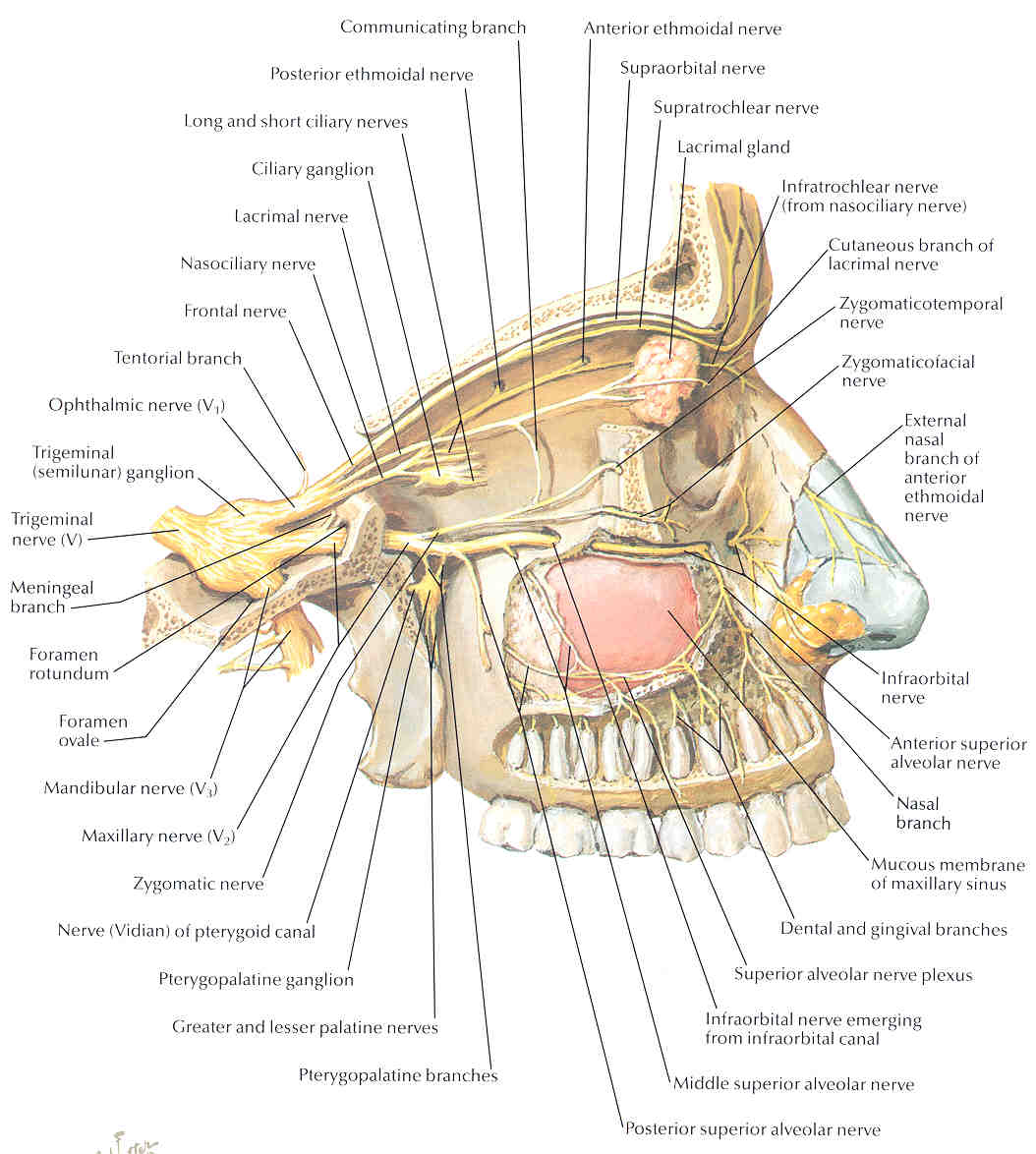 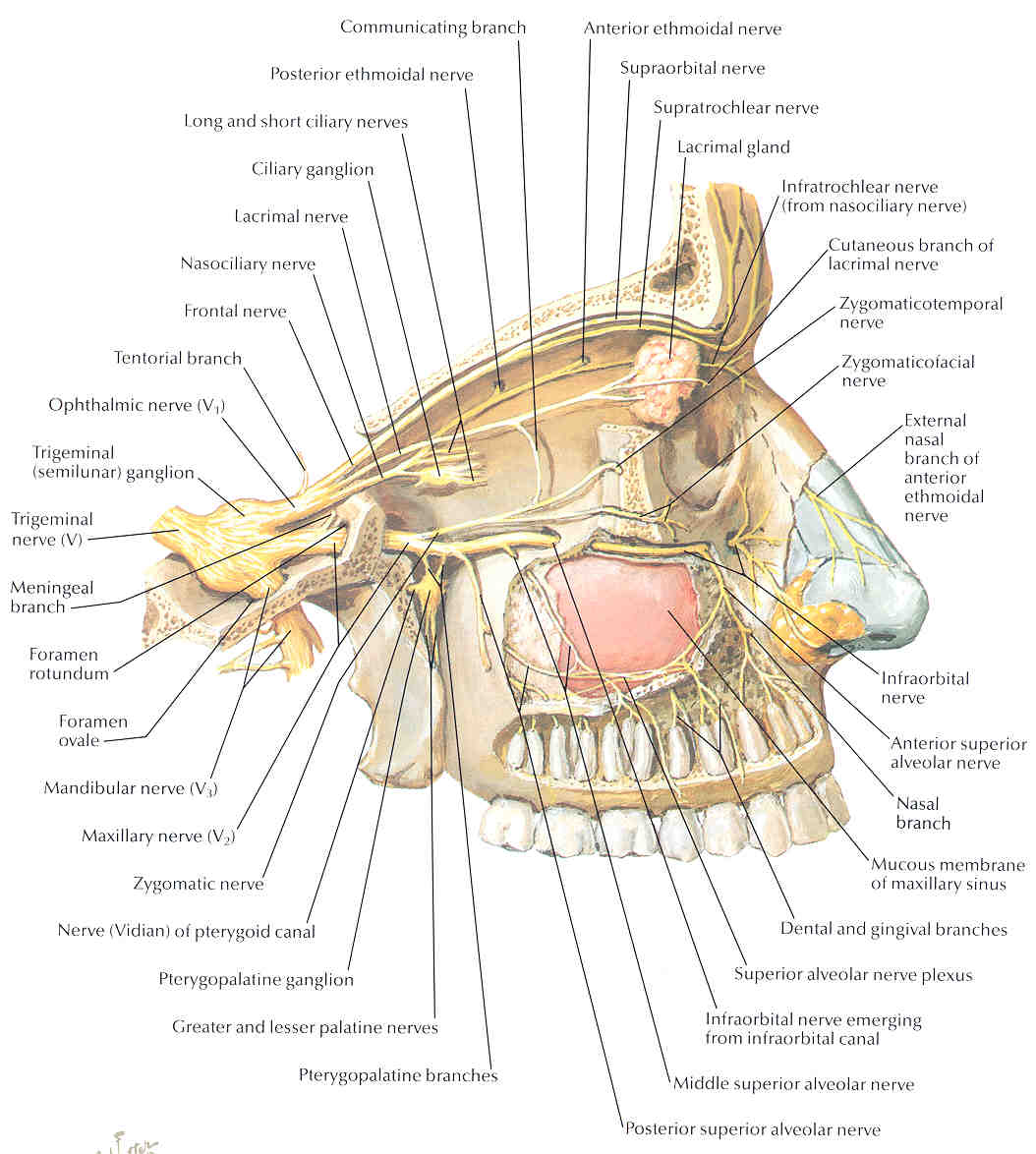 Innervation
43
OLFACTORY NERVES

The superior most region of the nasal cavity

Contains 12 to 20 olfactory nerves that pass through cribriform plate to end in olfactory bulb

Carry sheaths of dua,arachnoid and pia

Injury causes CSF rhinorrhoea
Innervation of Nasal Cavity
CN I – Olfactory Nerves (SVA)
Anterior ethmoidal branch of V1 (GSA)
Posterior nasal branches of V2 (GSA)
Cut nasopalatine branch of V2 to septum (GSA)
THANKYOU